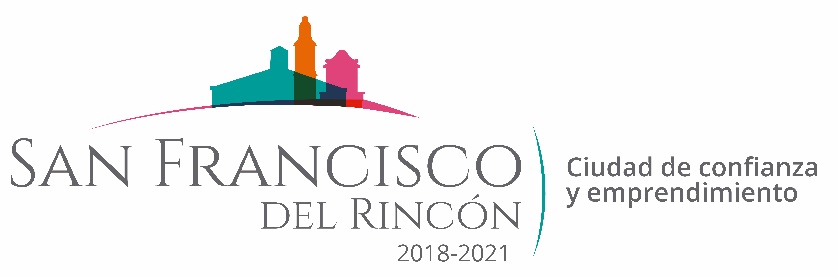 REPORTE MES DE MAYO 
MAQUINARIA
RENIVELACION EN LA COMUNIDAD LOS PEDROZA
FECHA TERMINO
CANTIDAD
UNIDAD
CONCEPTO
FECHA INICIO
M2
M2
M2
M2
18/05/2020
19/05/2020
1,196
1,150
2,464
2,688
CALLE JAZMIN
CALLE SIN NOMBRE
CALLE MARIA CRUZ
CAMINO HACIA LA ESTACION
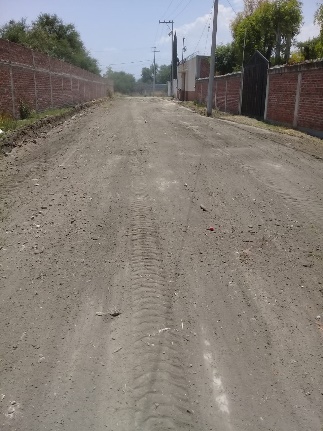 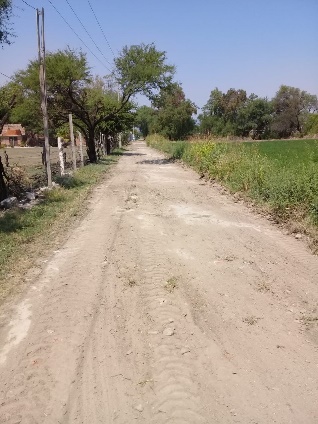 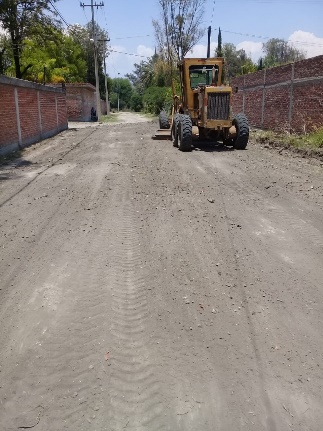 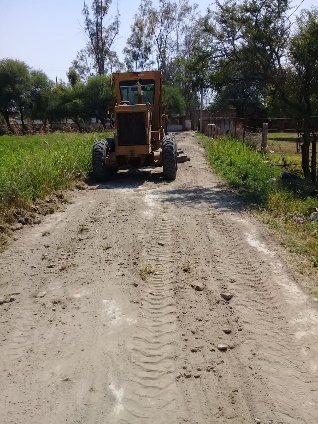 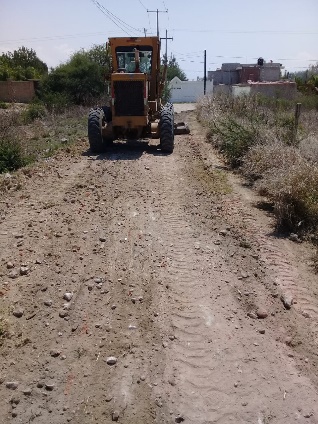 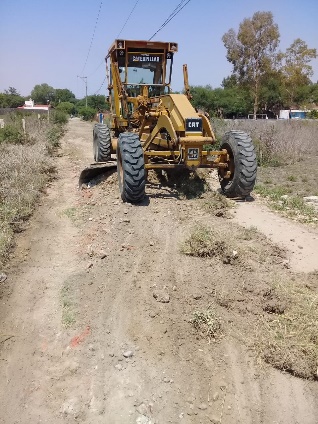 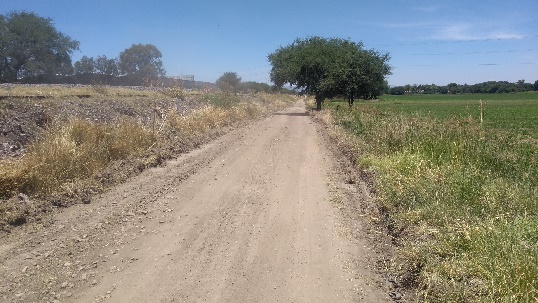 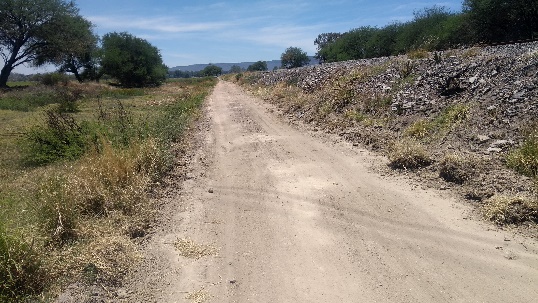